Europski semestar
Početak novoga ciklusa koordinacije ekonomskih politika u EU i Hrvatskoj
Zagreb, 10. prosinca 2014. godine
Hotel Palace, dvorana Zrinski
Što je Europski semestar?
Europa 2020 je strategija Europske unije za postizanje gospodarskoga rasta i otvaranje novih radnih mjesta. Taj je rast moguć samo uz koordinirane napore zemalja članica. Koordinacija gospodarske i fiskalne politike odvija se kroz mehanizam koji se zove Europski semestar.
Što je Europski semestar?
Kroz Europski semestar Europska komisija svake godine analizira program gospodarskih i strukturnih reformi država članica EU-a i u lipnju im daje preporuke za slijedećih 12-28 mjeseci.
Što je Europski semestar?
Ciklus Europskog semestra počinje krajem kalendarske godine kada Komisija donosi godišnji pregled rasta u kojem se određuju prioriteti EU-a za slijedeću godinu za poticanje rasta i otvaranje novih radnih mjesta.
Prikaz ciklusa nadzora Europskog semestra
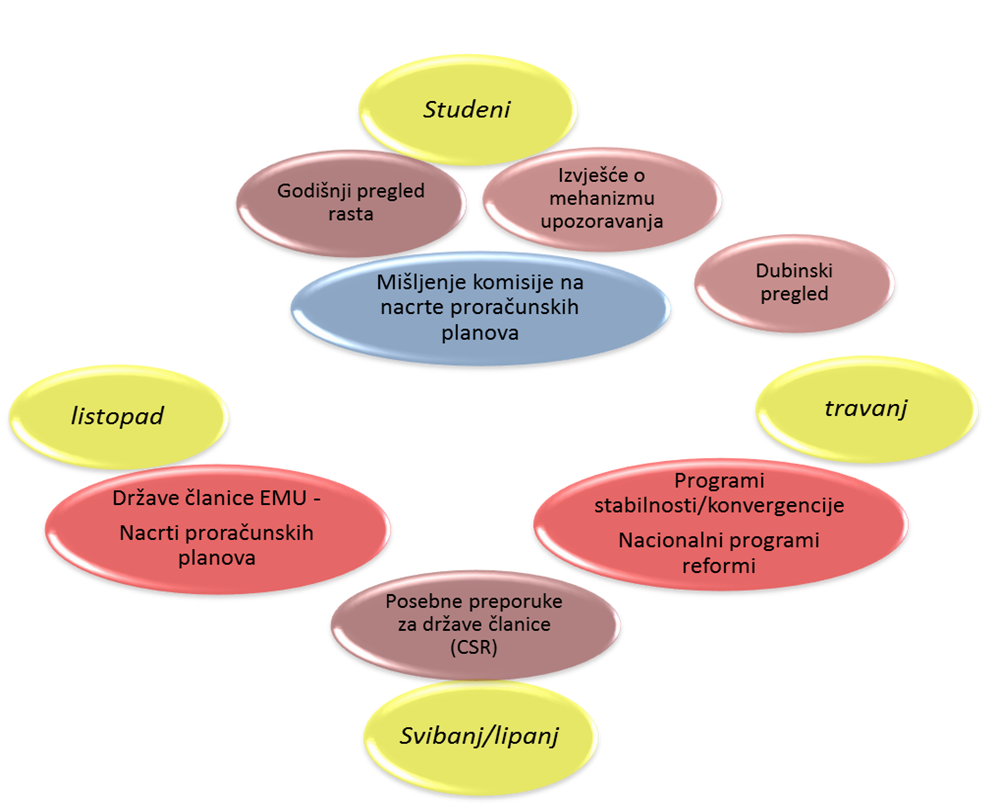 Što je novo u ciklusu Europskog semestra za 2015.?
Poduzimanje mjera u području ulaganja, strukturnih reformi i fiskalne odgovornosti 
Veća uloga nacionalnih i regionalnih tijela javne uprave u provođenju strukturnih reformi, primjeni fiskalne odgovornosti i privlačenju investicija.
Što je novo u ciklusu Europskog semestra za 2015.?
Pokretanje ulaganja u modernizaciju sustava socijalne skrbi i financiranje obrazovanja, istraživanja i inovacija, zeleniju i učinkovitiju energiju, modernizaciju prometne infrastrukture te uvođenje proširene i brže širokopojasne mreže. 
EK plan za dodatna javna i privatna ulaganja u razdoblju 2015.-2017. vrijedan najmanje 315 milijardi EUR.
Što je novo u ciklusu Europskog semestra za 2015.?
Usmjerenost na ključne reforme za izlazak iz (javnog i privatnog) duga te poticanje zapošljavanja i otvaranja radnih mjesta, na EU i nacionalnoj razini. 
Prioriteti: energetika, usluge, telekomunikacije, digitalno gospodarstvo, poboljšanje uvjeta za poslovanje i ulaganja, novo zapošljavanje i rast. 
Smanjivanje „birokracije” na europskoj i nacionalnoj razini te veća učinkovitost javne administracije.
Što je novo u ciklusu Europskog semestra za 2015.?
Dugoročni nadzor nad visinom deficita (javnog i privatnog) i duga; povećanje kvalitete i održivosti javnih financija te davanjem prednosti proizvodnim ulaganjima, učinkovitiji porezni sustav koji bi trebao biti poticajniji za ulaganja.
Europski semestar
Početak novoga ciklusa koordinacije ekonomskih politika u EU i Hrvatskoj
Zagreb, 10. prosinca 2014. godine
Hotel Palace, dvorana Zrinski
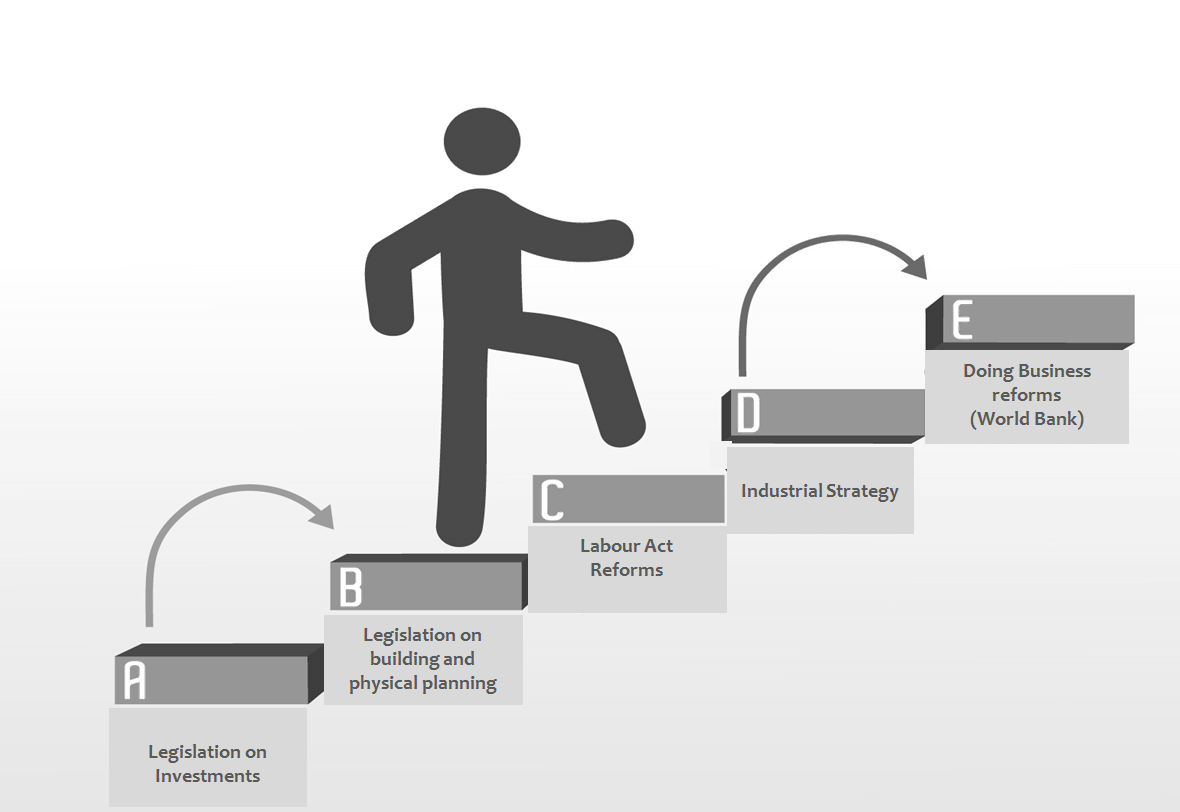 ABOUT CROATIA
KEY ECONOMIC REFORMS
RESULTS
LEGISLATION ON INVESTMENTS
LEGISLATION ON BUILDING AND 
PHYSICAL PLANNING
COMPETITIVE INCENTIVES:
up to 55% of the investment costs
up to $ 24 000 grant per employee
up to $ 1.3 million grant for capital costs
up to $ 0.6 million grant for R&D
profit tax holidays
access to the EU structural funds
MAIN BENEFITS:

only the building permit is needed 
   (location permit is needed only in special 
    cases)
settlement of utility and water 
    contribution payments is not a condition   
    for the issuance of the building permit
principle “silence of the administration”    introduced 
on-line information on zoning, cadastre 
    and ownership rights
STRATEGIC INVESTMENTS:
quicker investment implementation 
fewer procedures and licences needed
each step of the investment process specified 
    with exact deadlines
continuous support throughout the investment    realisation
RESULTS
FDI IN CROATIA  2009 –  Q1, Q2 2014
FDI IN CROATIA

 FDI Q1, Q2 2014 = 4 x FDI 2013
RESULTS
BUILDING PERMITS - FAST PROCESSES
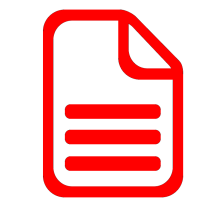 BUILDING PERMITS
19 DAYS 
ATLANTIC MULTIPOWER D.O.O.
8 DAYS 
CWS BOCO D.O.O.
1 DAY 
WOLLSDORF COMPONENETS D.O.O.
1 DAY 
PRESS GLASS SA
2 DAYS 
VALAMAR PRESIDENT
LEGAL DEADLINE: 30 days
RESULTS
DOING BUSINESS REPORT 2015
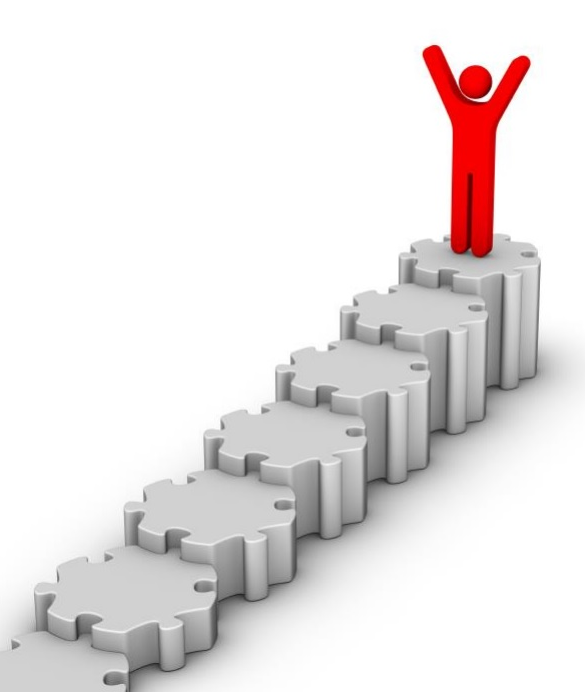 CROATIA’S
DOING BUSINESS 
2015 RANKING:


  65/189
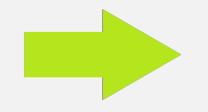 *Croatia’S DB 2014 ranking: 89
CATALOGUE OF BUSINESS ZONES
Contains information on more than 130 investment  locations-business zones in Croatian and English 
       
Includes investment sites that are completely equipped with settled property rights

The Catalogue contains zones of all 20 counties

The Catalogue contains more than 617 companies which are active in 103   business zones and their data were verified 
Total area of ​​the business zones 5614 ha 

Available : 2261 ha